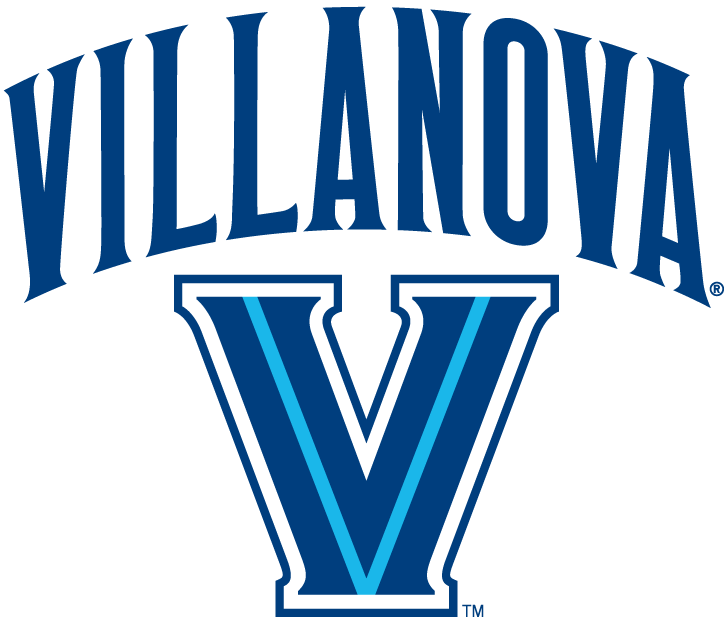 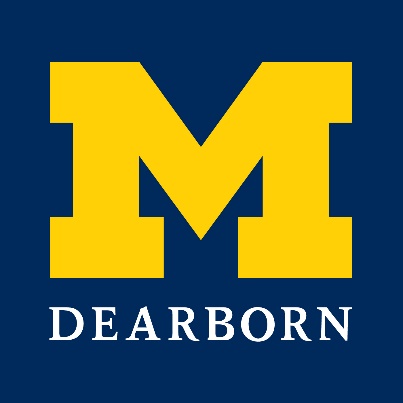 Virtual Reality (VR) Automated Testing in the Wild: A Case Studyon Unity-Based VR Applications
Authors:
Dhia Elhaq Rzig, University of Michigan - Dearborn
Nafees Iqbal, University of Michigan - Dearborn
Isabella Attisano, Villanova University
Xue Qin, Villanova University
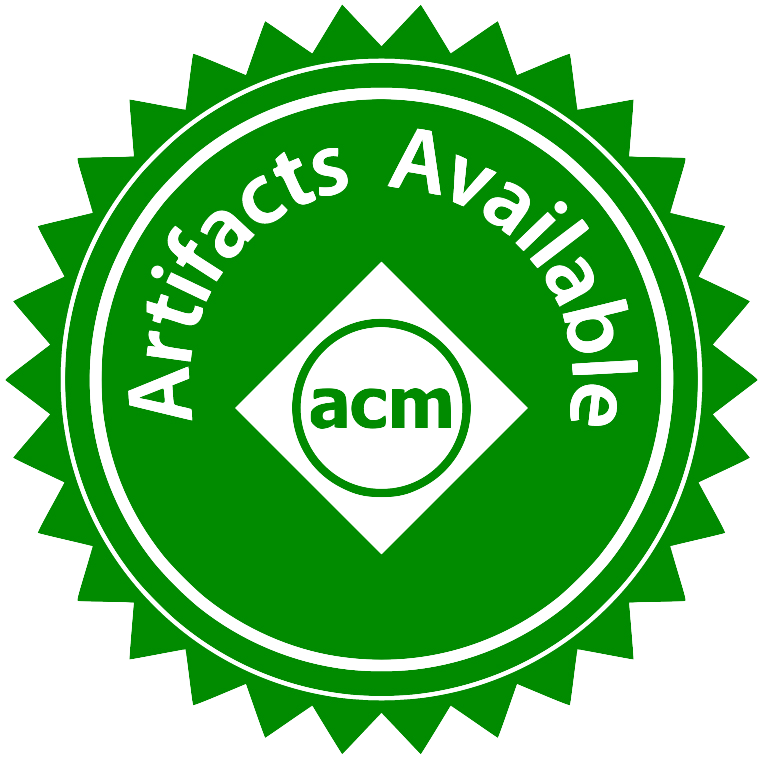 Foyzul Hassan, University of Michigan - Dearborn
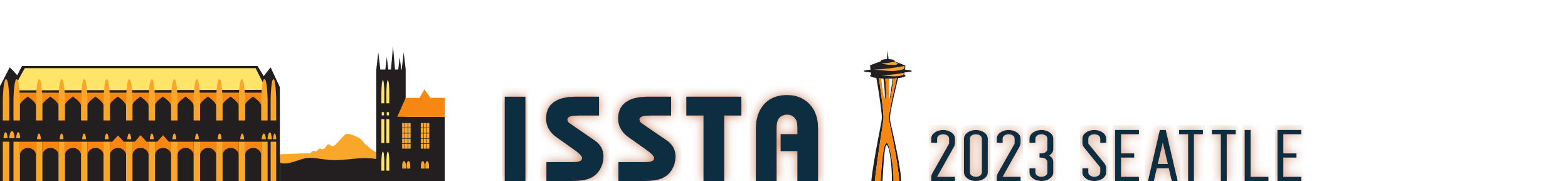 [Speaker Notes: Ph.D candidate, finishing my 3rd Year at UM Dearborn,
Done in collaboration with my supervisor,
2 from MSR,  Nagappan is now with Meta]
Outline
Introduction
Background
Research Approach
Empirical Evaluation
Implications
Conclusion
Introduction
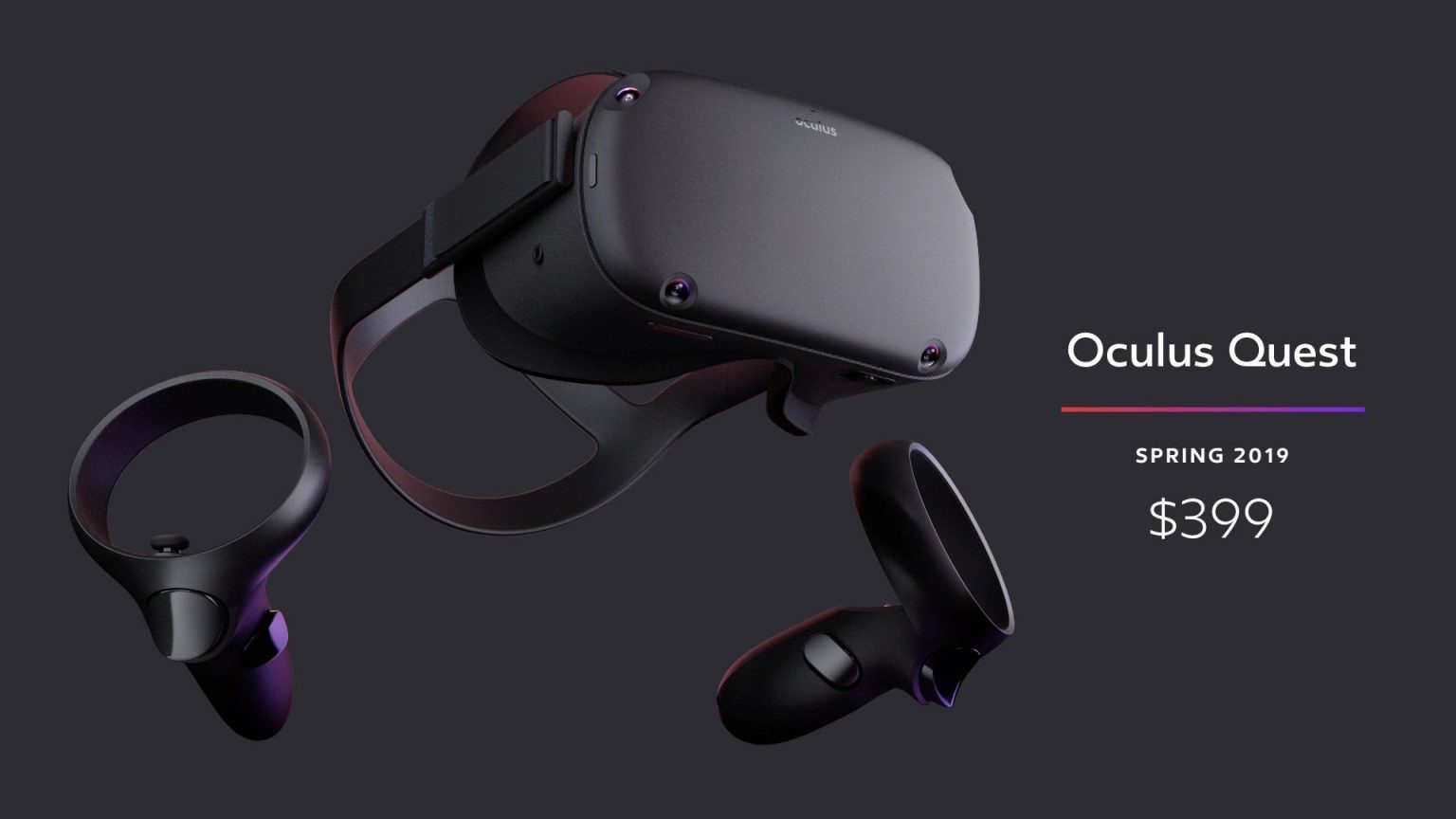 Introduction
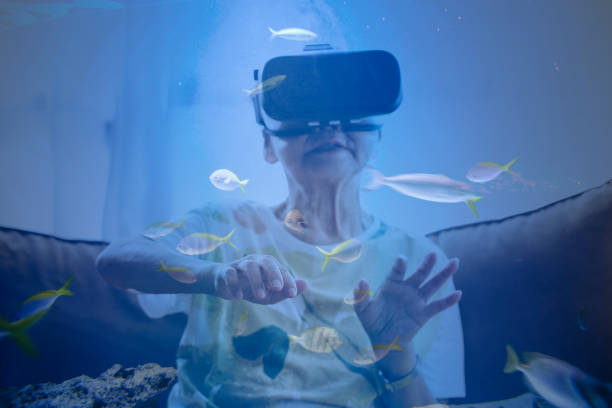 VIRTUAL REALITY
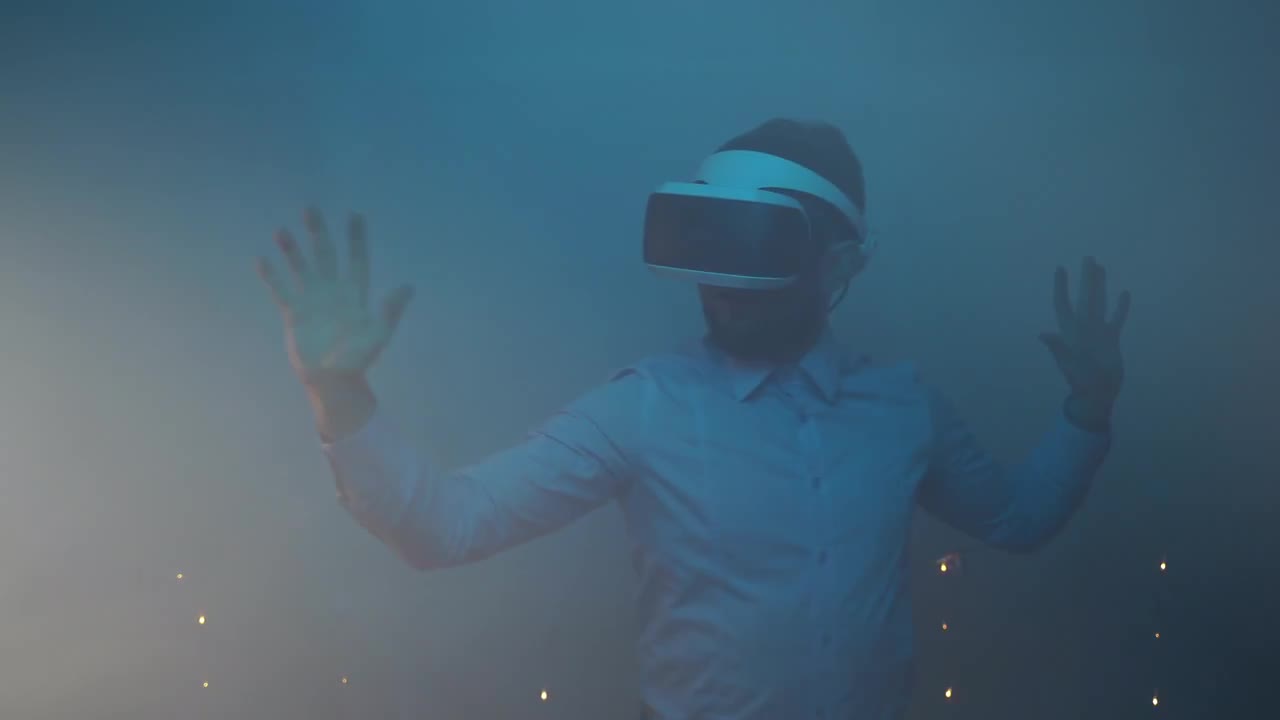 What?
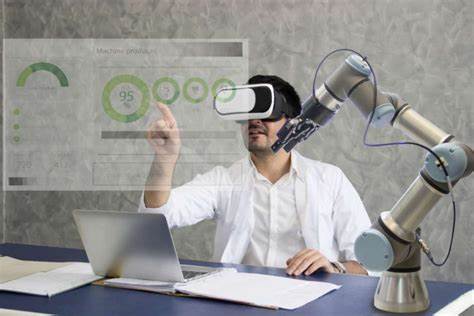 immersive experience
to end-users via a “life-like” CG environment.
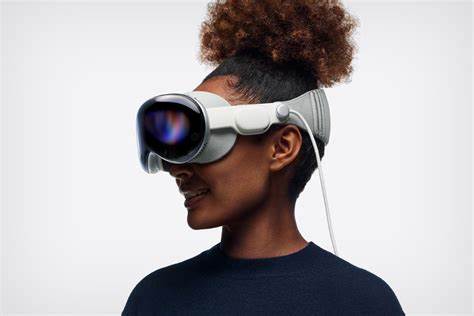 Why?
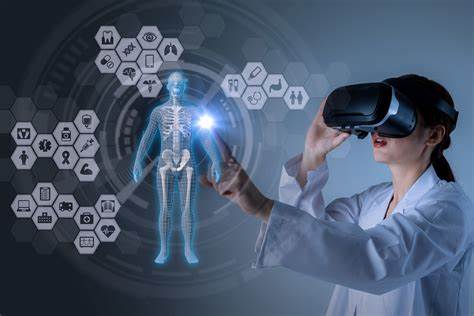 Entertainment, Education, Medicine…
Why Now?
Technological Innovation
Market Growth ( 80B$ in 7 years)
[Speaker Notes: A lot of interest: apple vision pro, Meta rebranding, and money]
Introduction
SOFTWARE TESTINGOF VIRTUAL REALITY
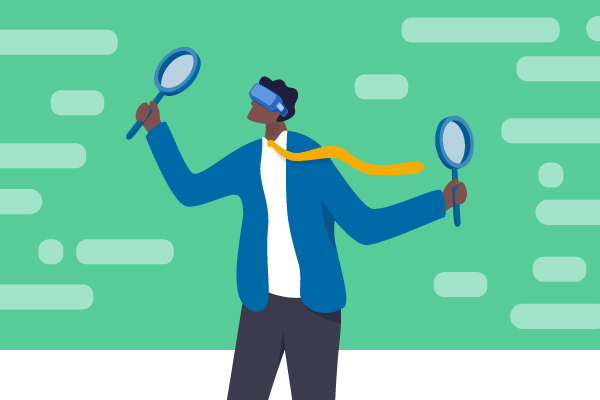 Why?
Provide High-Quality Software and experiences
Why not?
Complex structure, lack of tool support
[Speaker Notes: Especially important: dizziness, motion sickness, vomiting, hard to convince users to give a second chance

Complex structure, similar to games infinite automate issue,  lack of tool support

Existing research : VR code smell, code deps, perf. Optimization

Emphasize lack of testing]
Introduction
Research Questions
To what extent are test cases developed for VR applications?
01
How effective are the test cases developed in VR applications?
02
What is the design quality of test cases developed for VR
applications?
03
What are the different categories of VR Test Cases and
which categories require specific VR-attention?
04
Introduction
Background
VIRTUAL REALITY CONCEPTS
Background
Physics System
Animation System
Ensures that objects respond correctly to different physical forces ( collision, gravity,…)
Animate objects via movements and actions such as jumping, stopping, rotating, etc.
Graphics System
Other concepts:
Controls the appearance of objects: Rendering, Display, Lighting, etc.
GameObject: fundamental class of all objects
Colliders: invisible physical shapes of systems used by Physics engine.
[Speaker Notes: Simulates physical forces]
Background
Research Approach
Dataset
Initial Dataset
100 Manually-verified Unity-based VR projects, collected by Nusrat Et al. [1]
Expansion
GitHub-based search using keywords such as VR, Virtual Reality, VR Unity etc.,
application of filtering criteria proposed by Nusrat et al., and manual validation.
Final Dataset
314 projects: 164 Independent, 67 Organizational, 83 are academic.
[1] “How Developers Optimize Virtual Reality Applications: A Study of Optimization Commits in Open Source Unity Projects.”
[Speaker Notes: Three Of which were not found, 
100 commits minimum 
Indie: 1 contributor, academic: assignments, projects, research ( students), org.: owned by orgs on Github ( MS, Vive) 
Add form of reference. 
Go quicker.]
Overall Approach
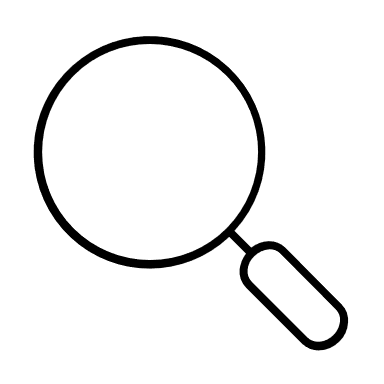 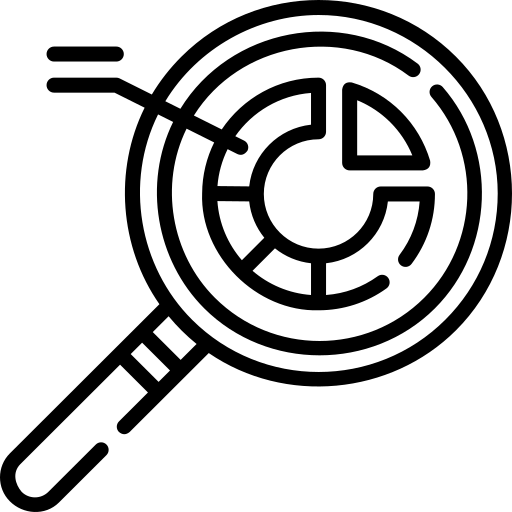 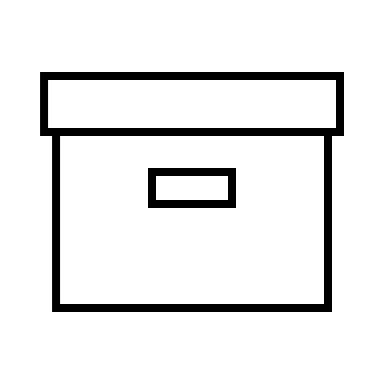 314 projects
RQ1: Test Case Extent
61 projects
with tests
Test to Code Ratio Analysis
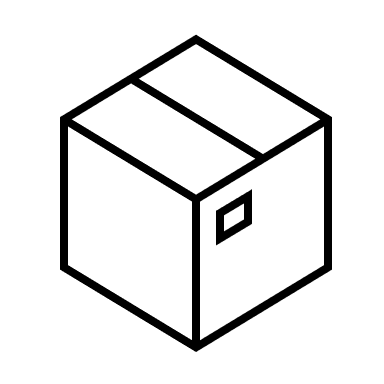 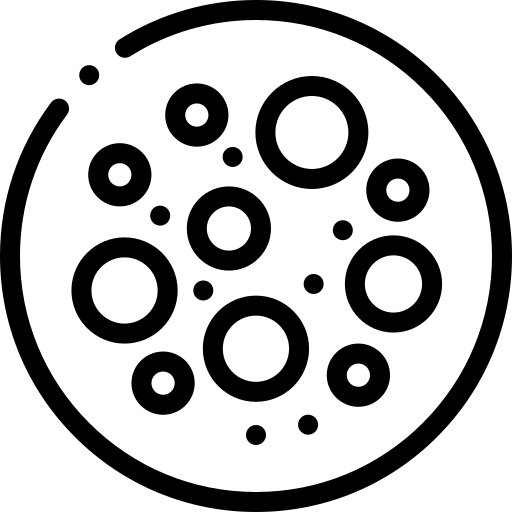 Automatic test detection
VR Unity 
Project-set
RQ2: Test Case 
Effectiveness
Assertion Density Analysis
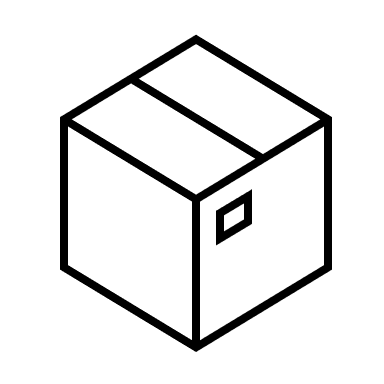 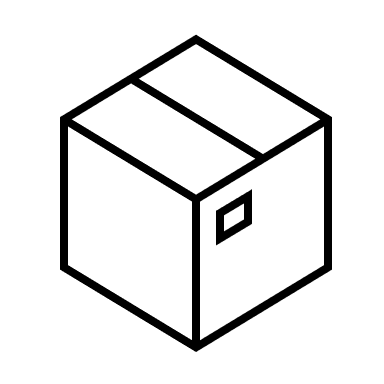 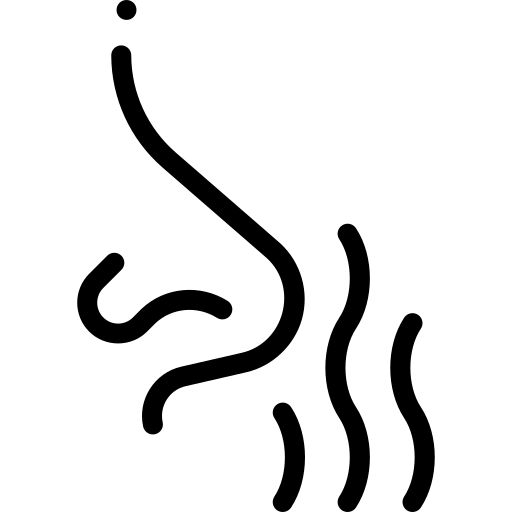 RQ3: Test Case 
Design Quality
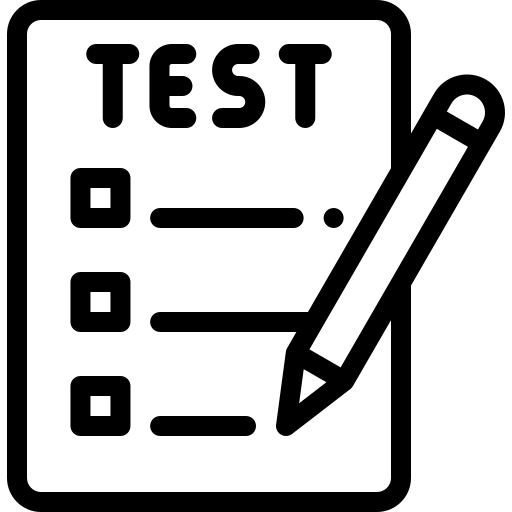 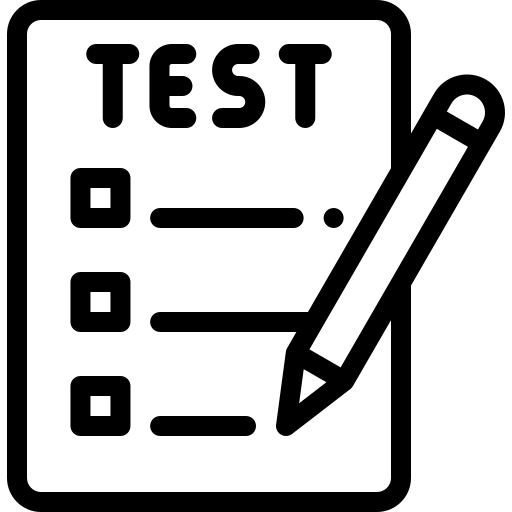 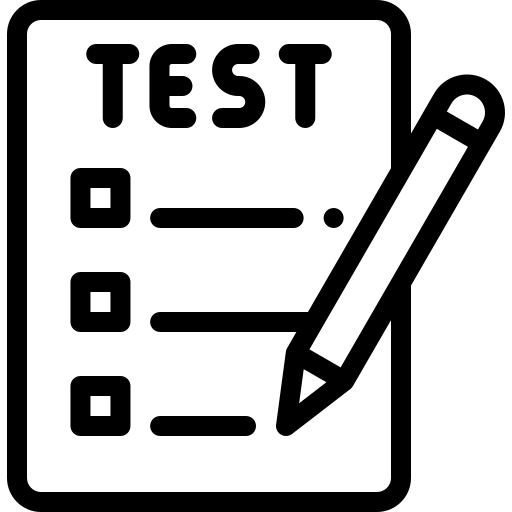 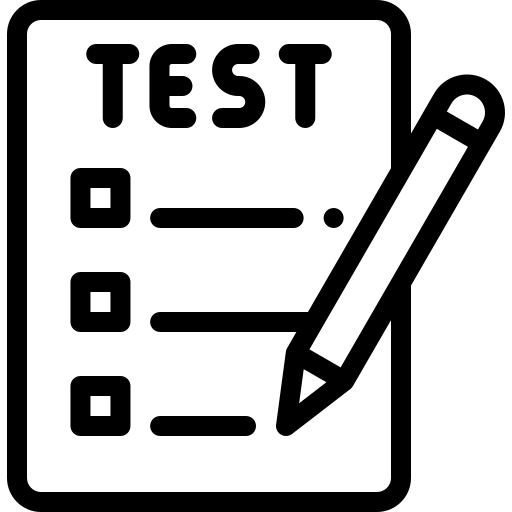 Test Smell Detection
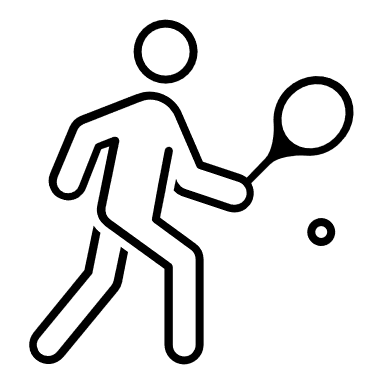 370
Test Cases
RQ4: Test Case 
Taxonomy
Randomly-selected Test cases
Test-case Manual Analysis
[Speaker Notes: Mention static analysis tools for RQs 1-3]
Test Smell Detection
We focused on 6 Test Code Smells
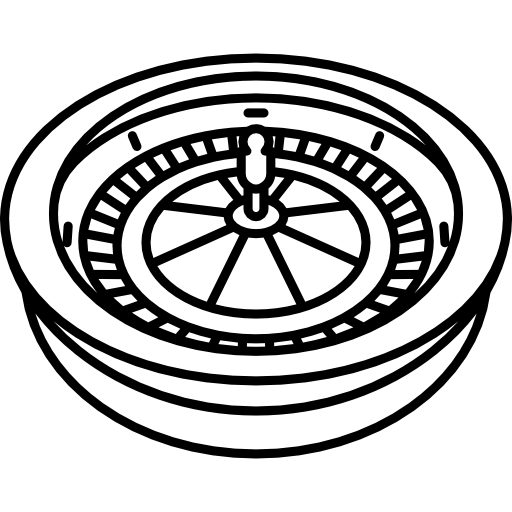 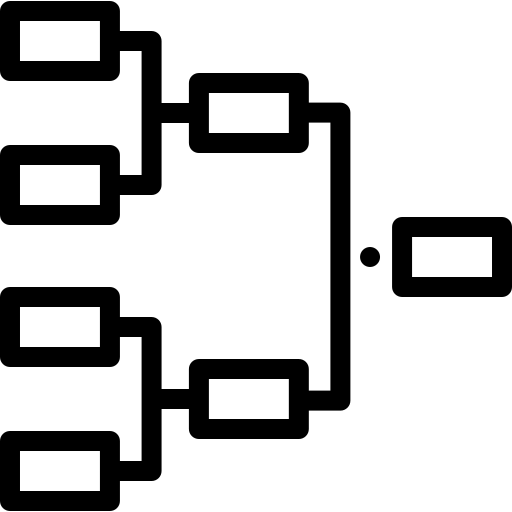 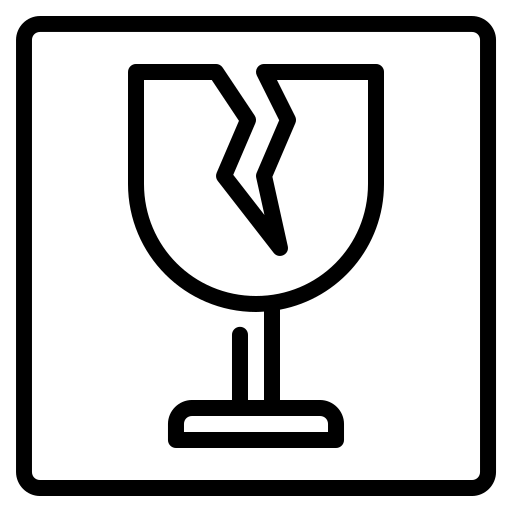 Sensitive Equality (SE)
Assertion Roulette (AR)
General Fixture (GF)
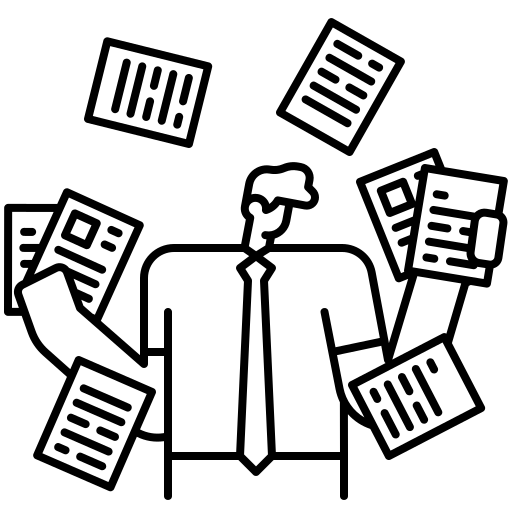 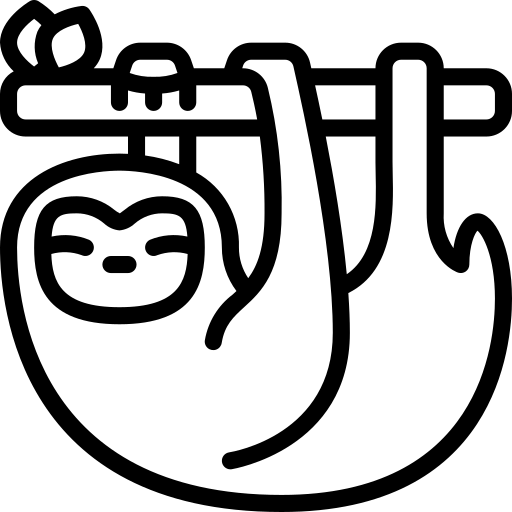 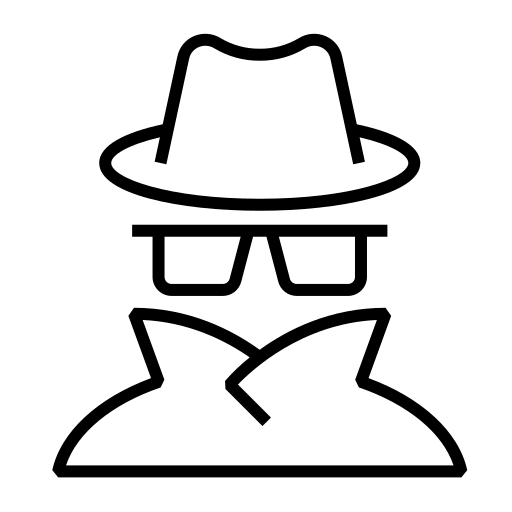 Lazy Test (LT)
Eager Test (ET)
Mystery Guest (MG)
[Speaker Notes: AR: and more than one Assert does not provide a message when detecting an issue
GF: fixture initializes fields that are not used by one or more test methods
SE: by comparing based on text representation
LT: tests the same functional method using the same fixture as another test method.
ET: evaluates more than one functional code method with the same fixture
MG: uses external resources that are not managed by a fixture or are not Mock objects.]
Test-case Manual Analysis
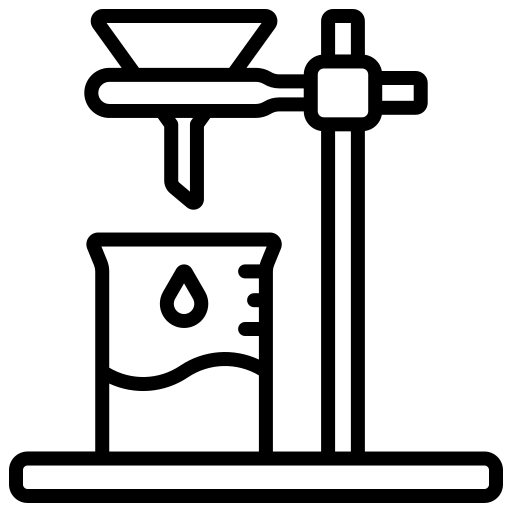 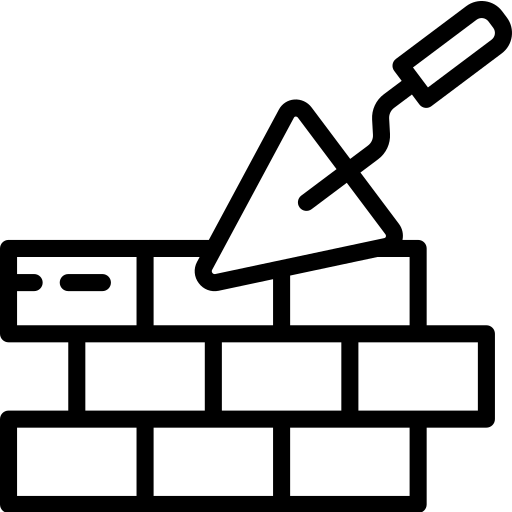 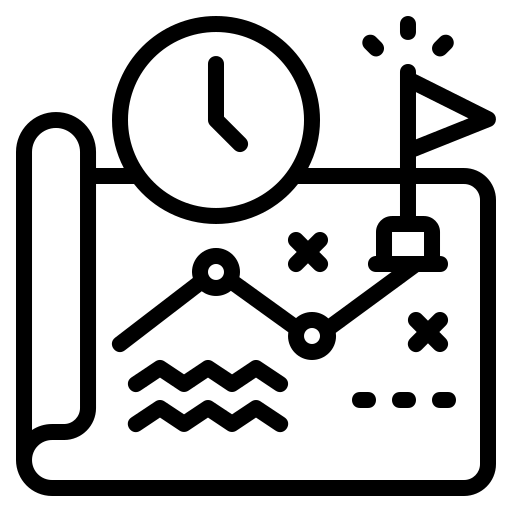 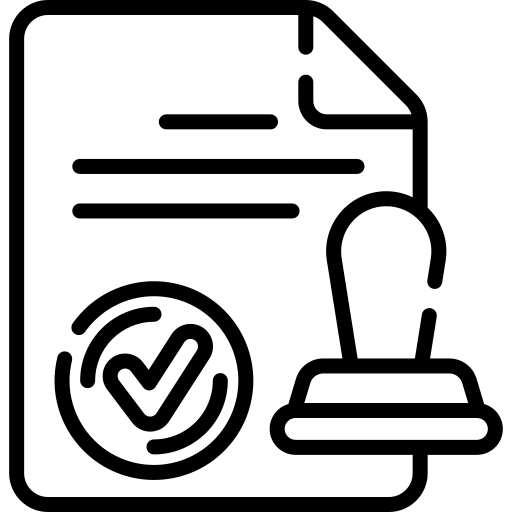 370
Test Cases
Planning
Identification 
& Extraction
Construction
Validation
95% confidence
 out of 8723
Performed by 4th Author
Card Sorting Process
Grouping similar characteristics into Main and sub-categories
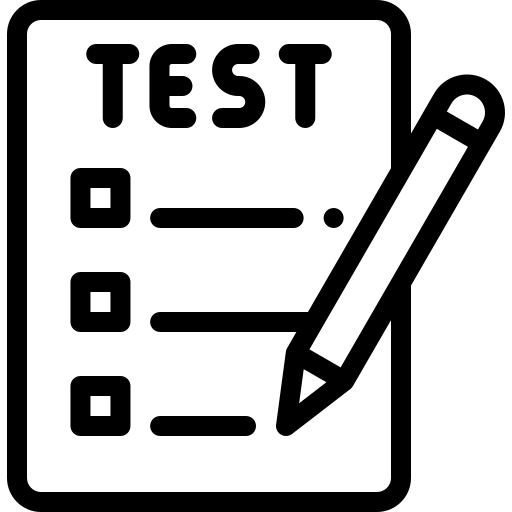 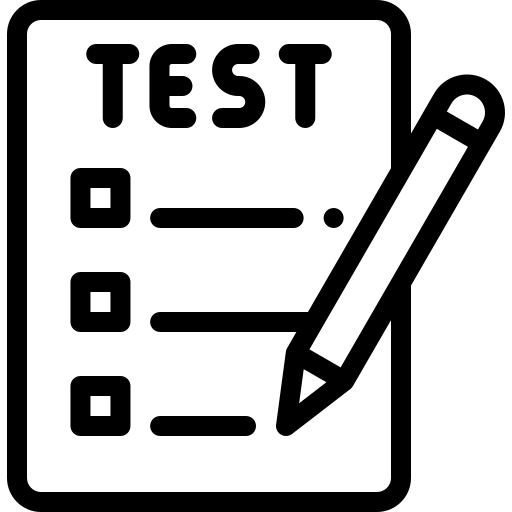 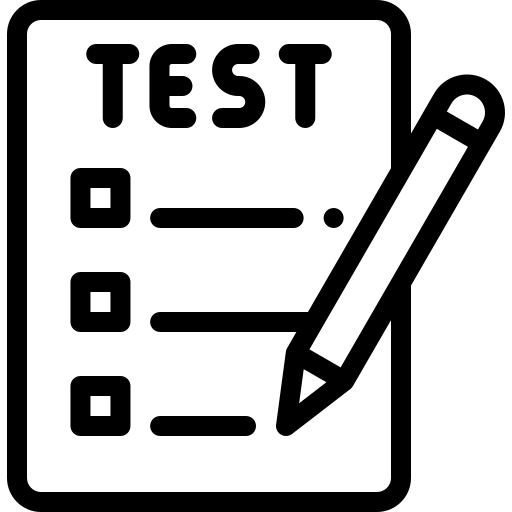 Area: VR-Testing
Goal: Aspects of VR
Projects under Validation
Structure: Tree
Approach: Qualitative
2 Authors prepared detailed report about tests.
3rd Author joined categorization.
Differences resolved via voting over multiple rounds
[Speaker Notes: To minimize bis]
Research Approach
Empirical Evaluation
RQ1
Method Count Ratios (MCR)
Class Count Ratio (CCR)
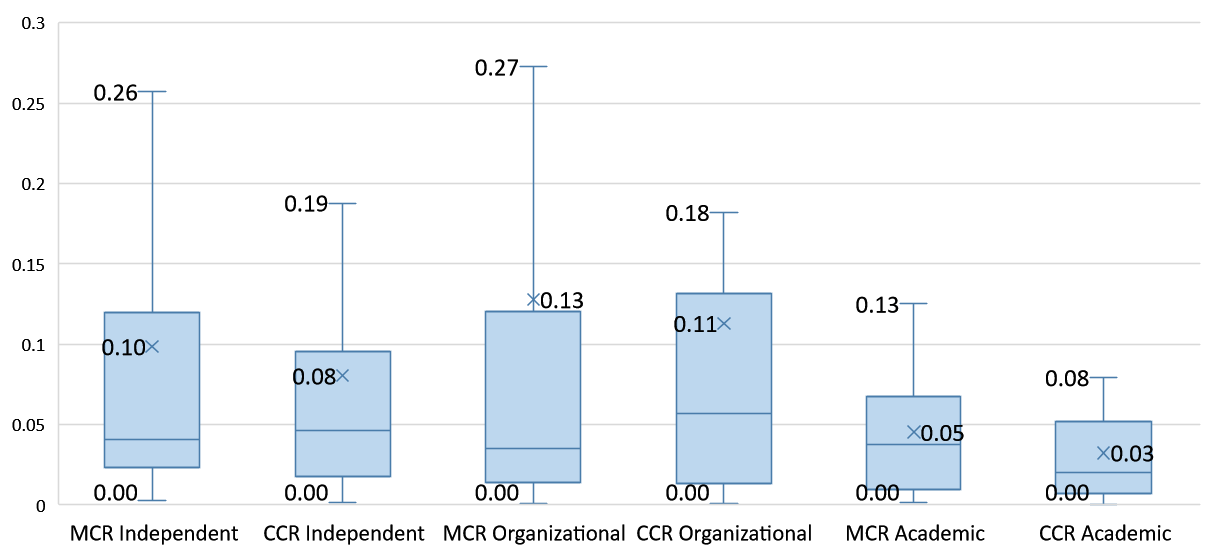 Tests are less common than recommended rates and similar project types
[Speaker Notes: C# projects by Microsoft [59], where the LOC ratios were between 0.35 and 0.89.

Keep only some numbers. 


Add findings below]
RQ2
Assertion Density
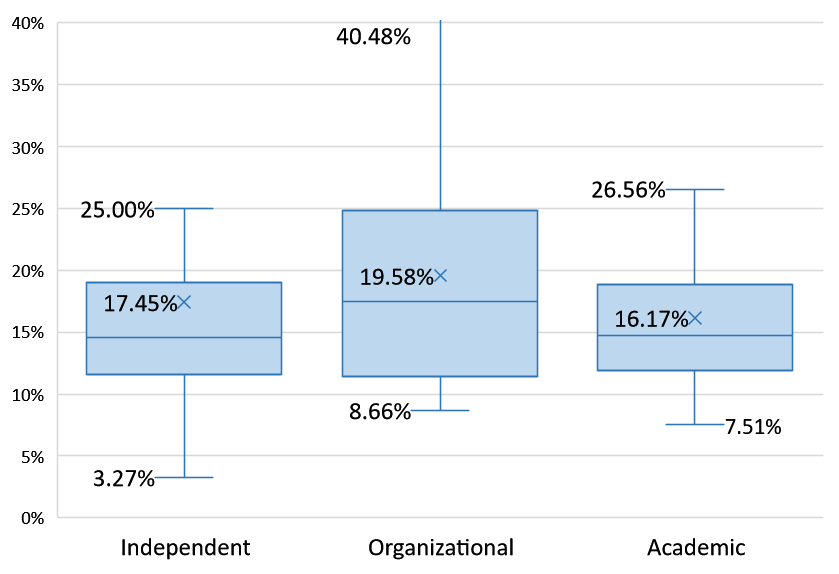 Assertion Density values are linked with less effective testing practices
[Speaker Notes: These values are even lower than those found within mobile applications [44], and they are linked with less effective testing practices

Keep only some numbers. 

Add findings below]
RQ3
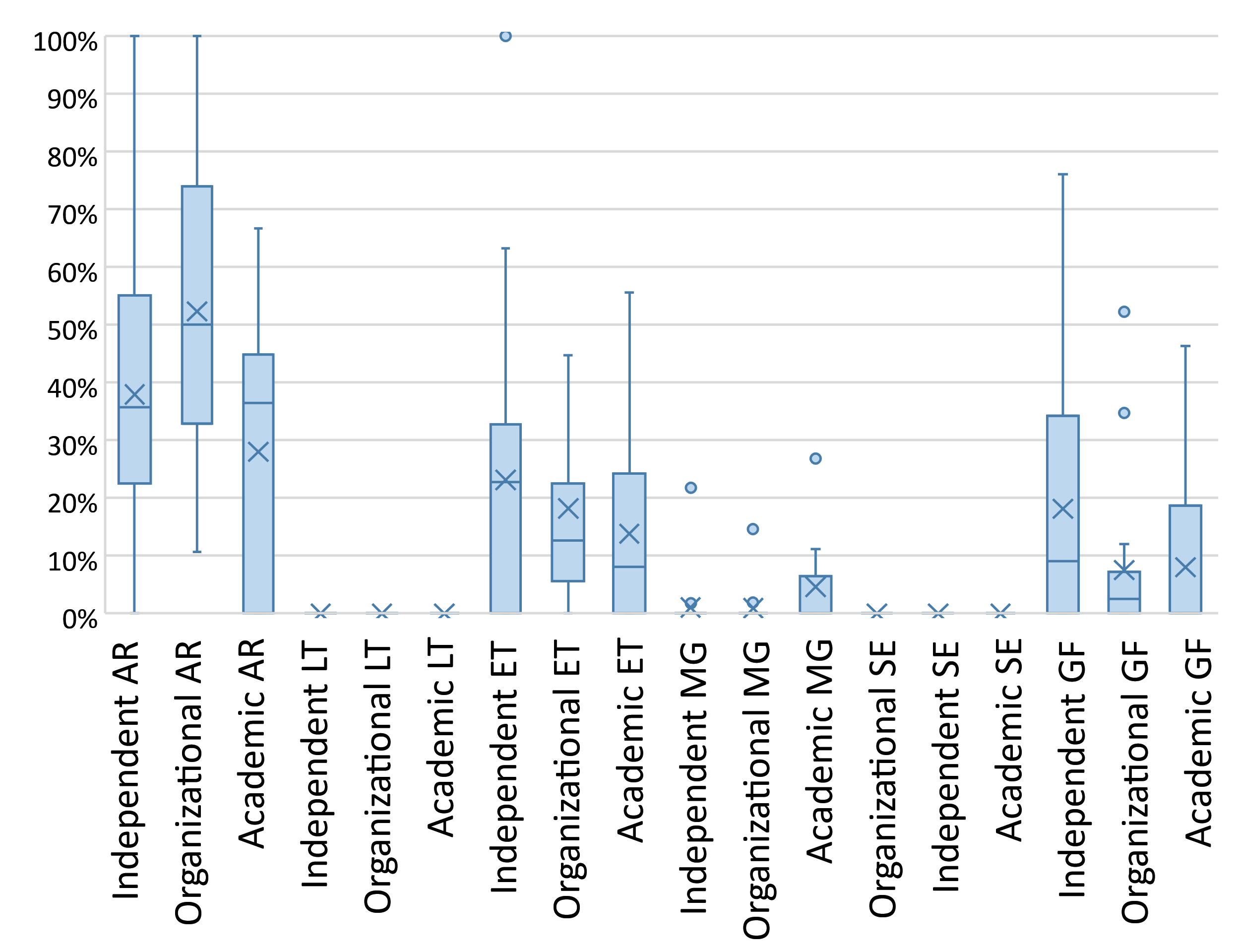 Test smells are common across different project categories
[Speaker Notes: AR: difficult to diagnose failures cause of method 
ET: difficult to diagnose which method fails 
MG: tests fail in other env. Or if res. Is unavailable 
GF: memory consumption, evolving more difficult 
No LT and SE: not enough tests for LT, SE is rare because comp is on specific props. 

Add findings below]
RQ4
Category
(No. Tests Independent, No. Tests Organization, No. Tests Academic, Total)
VR Test Case (48,292,30,370)
Data Test (1,11,1,13)
Asset Test(5,3,0,8)
Physics Test(9,14,3,26)
GUI Test(0,8,0,8)
Input Test (0,35,0,35)
Animation Test(3,1,0,4)
A/V Test
(1,6,0,7)
Network Test(1,5,0,6)
Graphics Test(5,4,1,10)
Device Test(0,36,1,37)
Performance Test(3,2,0,5)
App Logic Test(21,193,22,236)
Interaction Test (0,4,0,4)
Layout & Control Test(0,31,0,31)
Rigid Body & Character Test(2,3,0,5)
Colliding Test(4,7,3,14)
Collision Test (3,3,0,6)
Camera  Test(1,1,0,2)
Rendering Test (4,3,1,8)
Game Obj Prop 
Test(6,20,1,27)
Event Test(0,54,0,54)
Location Test0,4,0,4)
Authentication Test(0,0,3,3)
Exception Test(1,4,0,5)
Configuration Test(1,4,0,5)
I/O Test(0,13,0,13)
Others(19,114,19,152)
[Speaker Notes: Rigidbody enables control of objects through the Unity physics engine
involve dataset evaluation through caching systems, local file systems, or other local and remote databases
assess the compatibility and functionality of VR hardware and software.
We define a Vrattention test as a test that involves VR devices and VR experience, which are less likely to appear in non-VR applications.
GUI Test, were observed VR-attention test cases that focus on the VR experience. For example, one test method creates a sequence
of hand movements to simulate actions like touch, and scrolling and evaluate the correctness of designated GUI effects.

Input Test, the observed VR-attention test cases focus on both VR experience and VR devices. For example, one test method in Layout
and Control Test focuses on validating the control layout load from the XR devices of certain manufacturers, and another test method
in Interaction Test focuses on validating how eye-tracking system could capture the target object with other disturbing objects.

In Performance Tests, the observed VR-attention test cases focus on the scalability of the VR experience. The tested app is a VR sketcher,
which allows users to draw 3D lines and shapes. Users can freely twist and drag 3D lines by adding control points. The performance
test evaluates the app’s ability to handle a large number of control points. In Device Tests, the observed VR-attention test cases
mainly focus on VR devices. For example, one test method validates whether a VR hardware device can be automatically configured by
pre-defined identities.


Add findings below ( there’s similarity but also some specific cats.)]
Results
Implications
Implications
For VR Developers
Tests needs to become a bigger focus, and general guidelines are provided
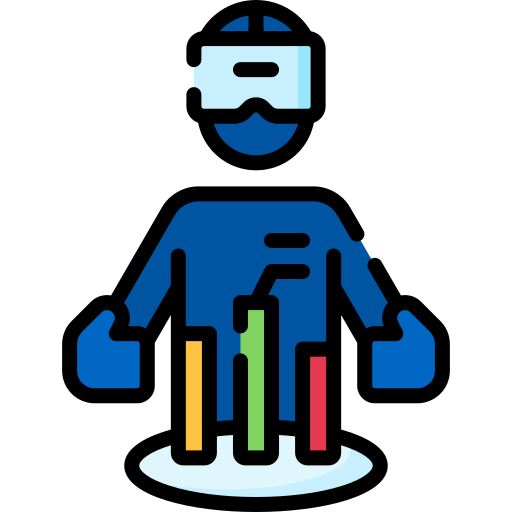 For VR Tool Builders
Tool support for code coverage and automatic test smell detection needs to be improved
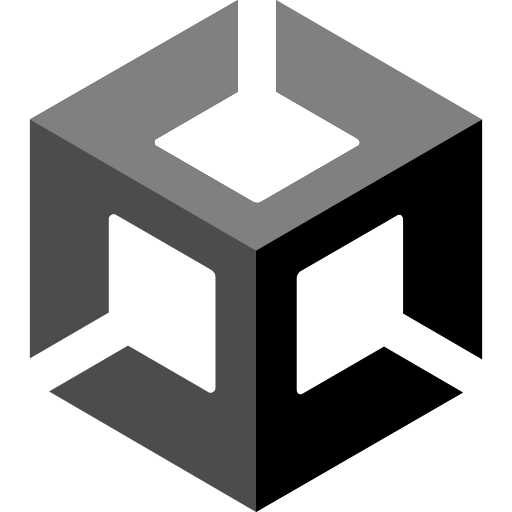 Implications
For SE Researchers
VR Testing adoption barriers, how to overcome them, VR-specific test-smells, automatic test-case generation for VR projects.
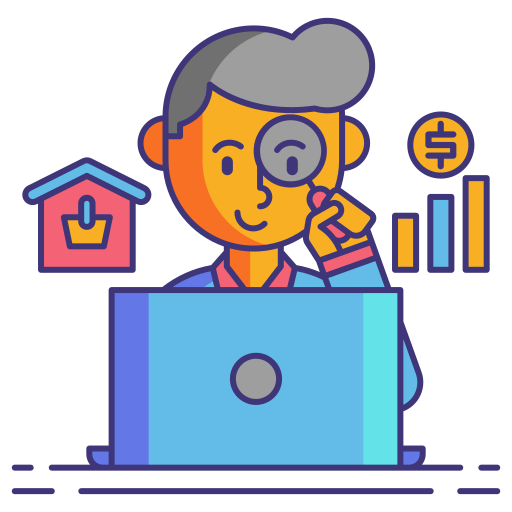 Implications
Conclusion
Conclusion
We performed the First qualitative and quantitative analysis on VR-Testing, and built test effectiveness analysis and test-smell identification tools
for Unity-based projects
We found that VR testing is less widespread, less effective, and has lower design quality
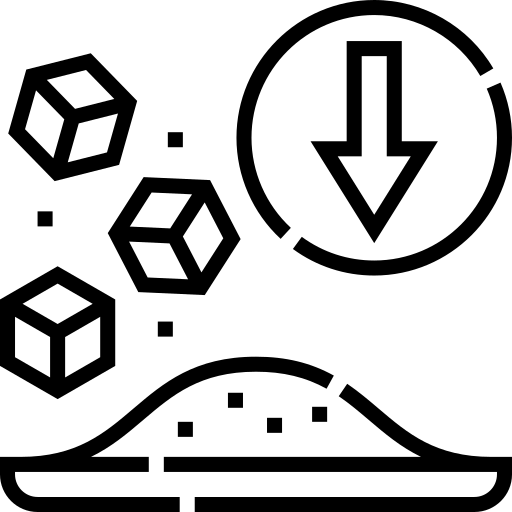 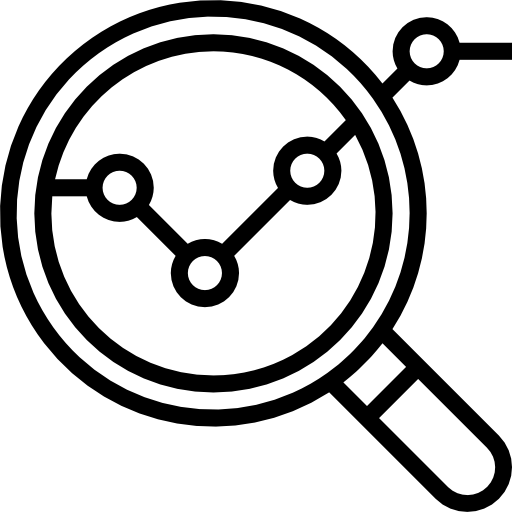 Our findings on testing
practices in VR applications will allow future researchers to determine
VR testing challenges and inspire future research on VR test
automation.
We built a VR-Test taxonomy which reflect the characteristics
and specificities of VR applications, along with the identification of
VR-attention test categories
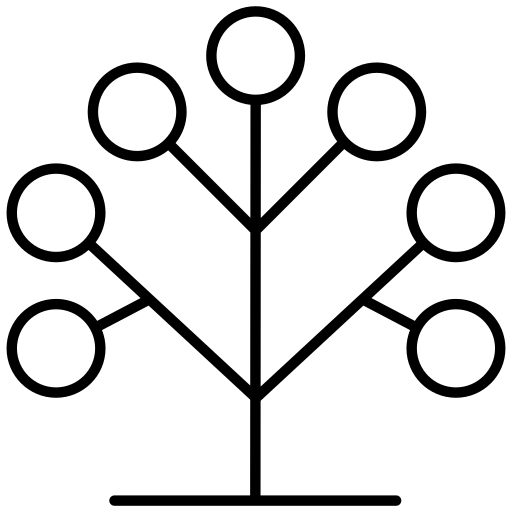 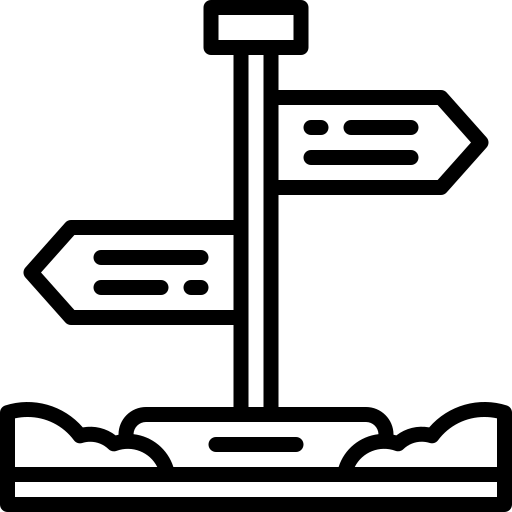 Corresponding Author :
Dhia Elhaq Rzig
dhiarzig@umich.edu
https://Dhiarzig.netlify.app
Thank you for your attention!
Any Questions?
Introduction
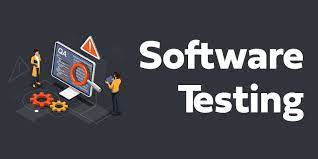 SOFTWARE TESTING
What?
examining the artifacts and behavior of software via validation and verification.
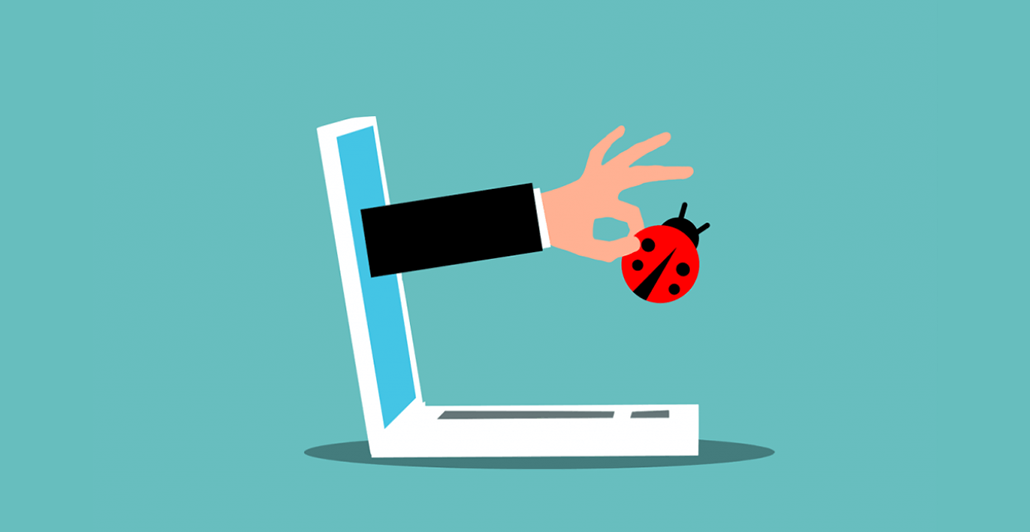 Why?
Evaluate the software, find its flaws
[Speaker Notes: Testing is in the name of the conference, so I would assume you’re all familiar]